Thursday 14th January

L.O. I can make arrays.

Multiplication and division
1) Count in 2s until you get to 20



2) Count in 5s until you get to 20



3) Can you count in 3s and get to 20?
1) Count in 2s until you get to 20



2) Count in 5s until you get to 20



3) Can you count in 3s and get to 20?
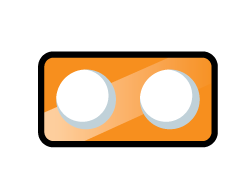 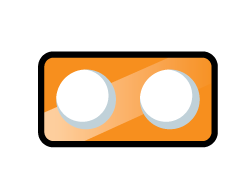 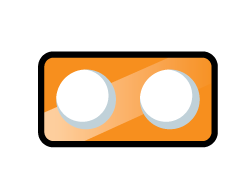 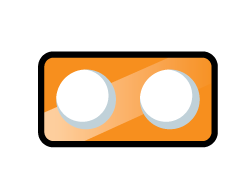 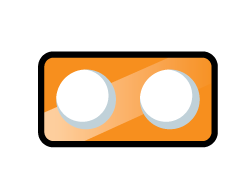 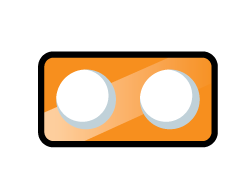 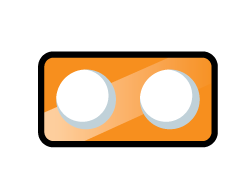 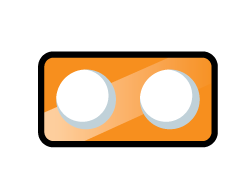 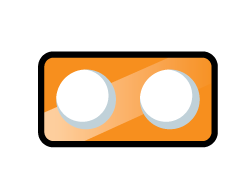 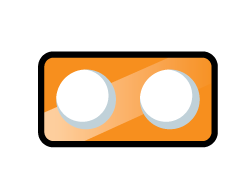 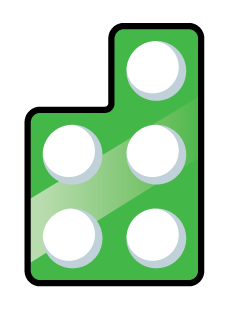 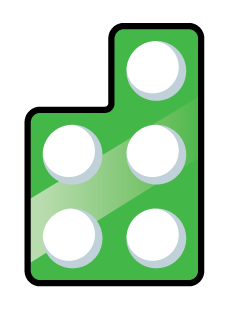 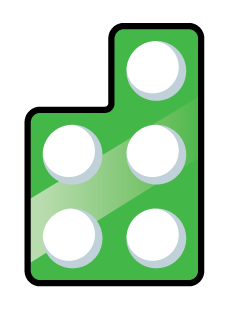 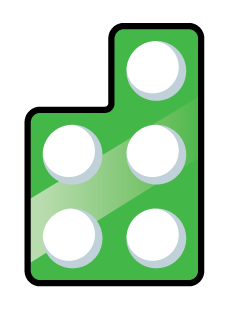 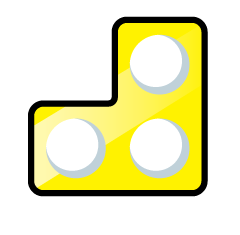 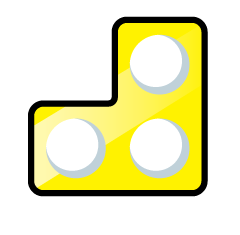 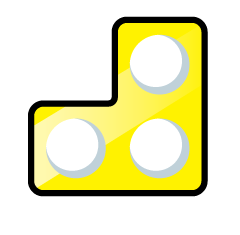 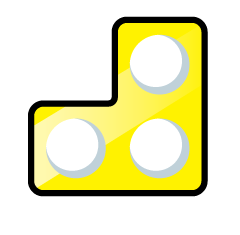 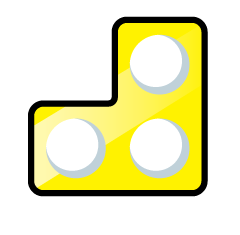 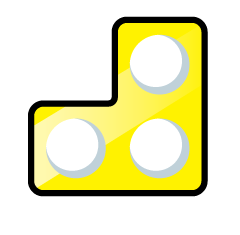 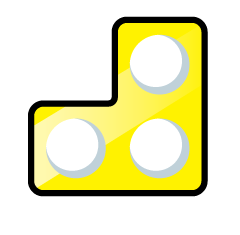 Arrays have rows and columns
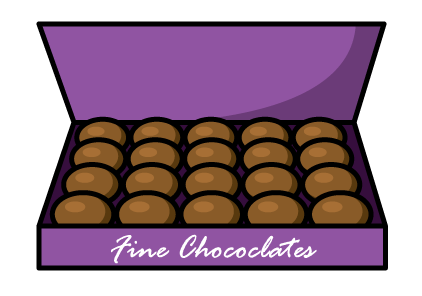 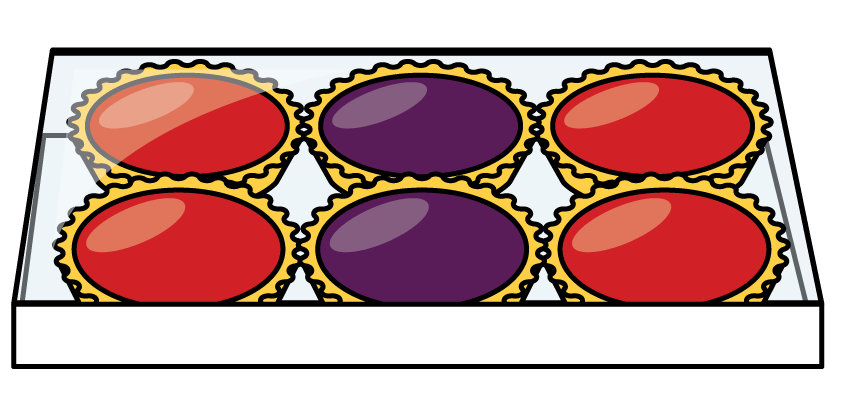 Columns
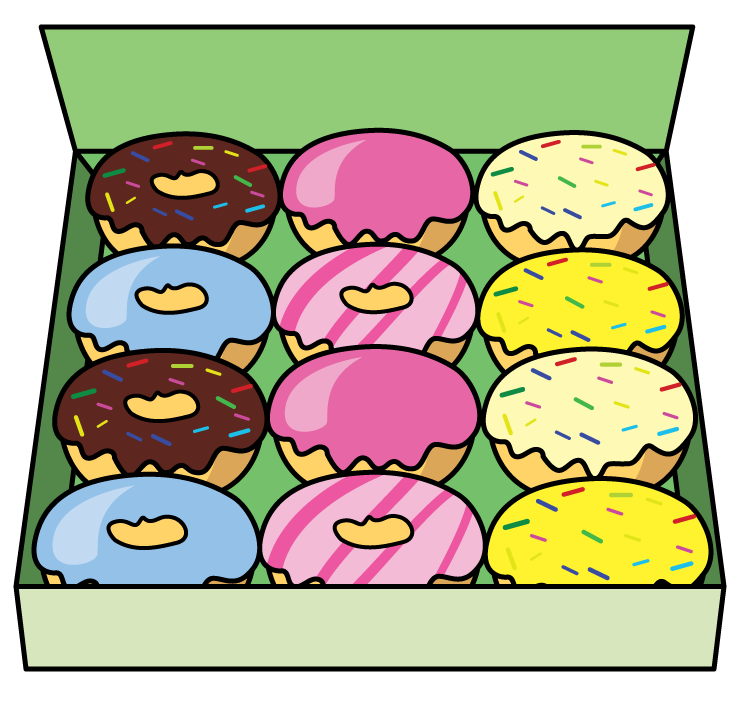 Rows
How many columns are in these arrays?
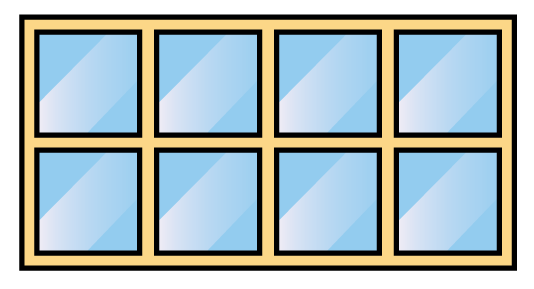 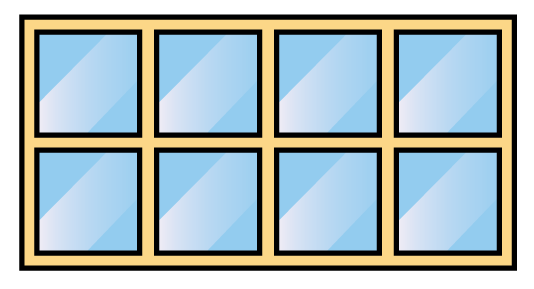 There are       columns.
4
There are       columns.
2
How many rows are in these arrays?
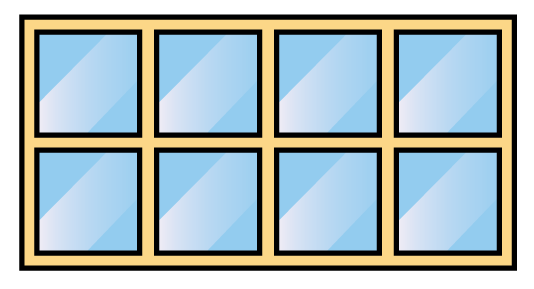 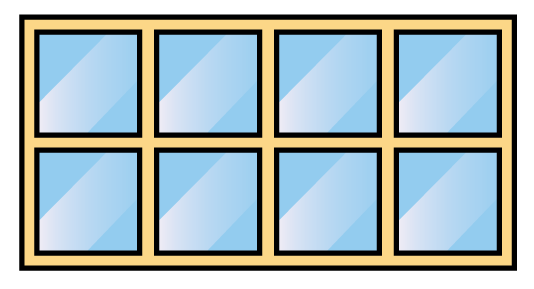 2
There are       rows.
4
There are        rows.
How many windows?
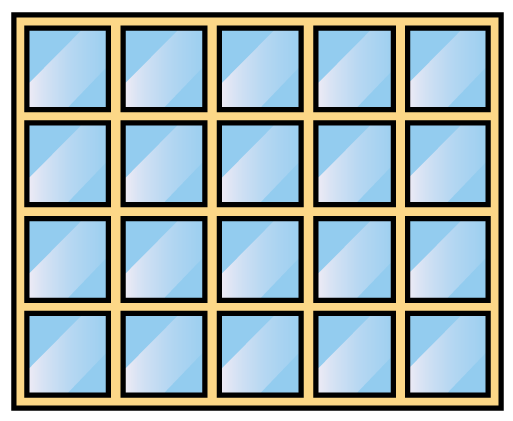 There are        rows.
4
5
There are       windows in each row.
There are       windows altogether.
20
How many shells?
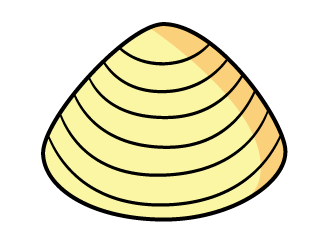 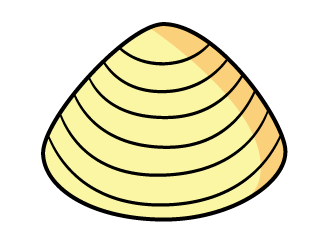 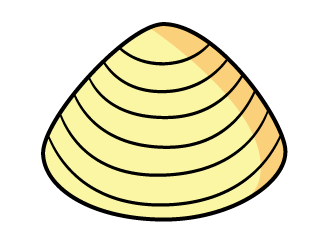 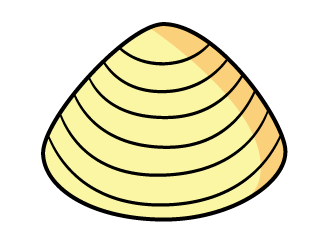 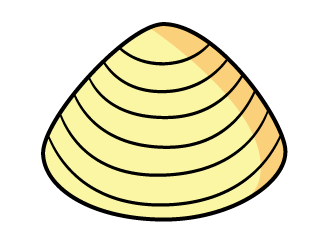 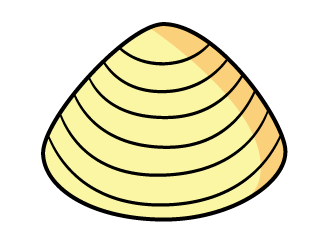 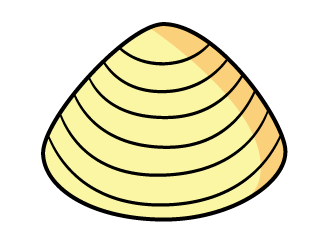 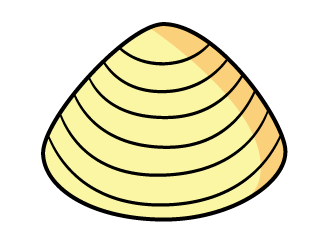 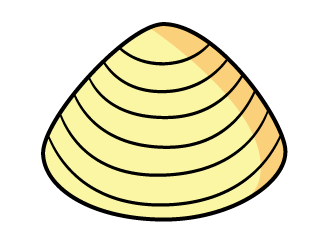 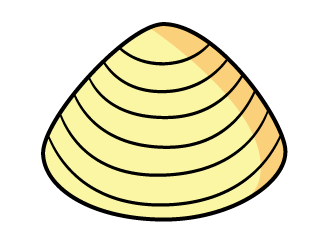 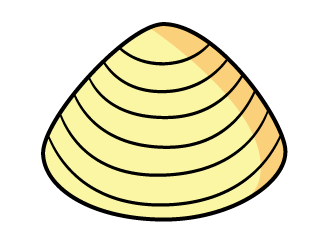 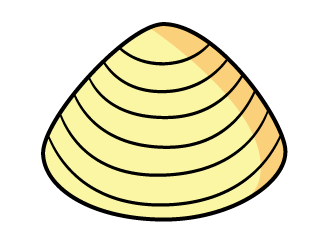 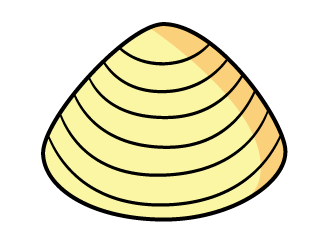 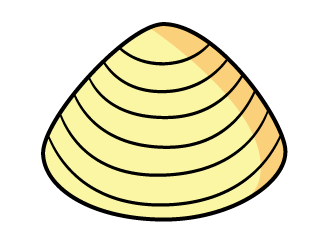 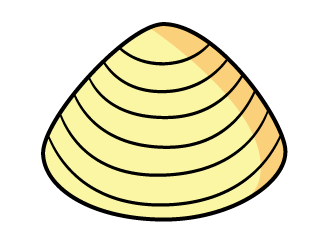 3
There are         rows.
5
There are       shells in each row.
15
There are       shells altogether.